Специальность
10.02.04 «Обеспечение информационной  безопасности	телекоммуникационных  систем»
Срок обучения 3 года 10 месяцев
Квалификация техник
УКРТБ
Уфимский колледж радиоэлектроники, телекоммуникаций и безопасности  готовит специалистов по защите информации в телекоммуникационных  системах и сетях
10.02.04 «Обеспечение информационной безопасности телекоммуникационных систем»
Первый выпуск по новой специальности прошел в 2021 году.
 Первые специалисты уже работают на предприятиях Республики.
Колледж принимает 75 абитуриентов по специальности.
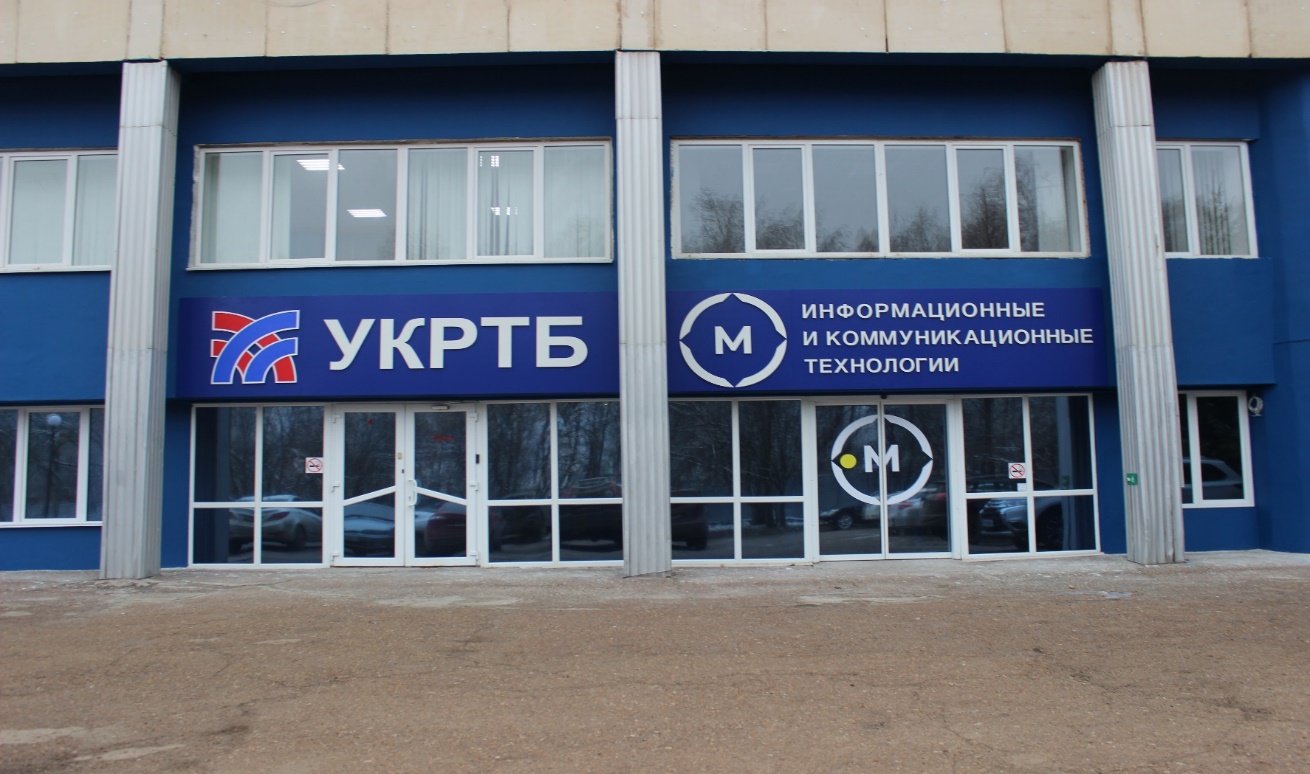 Обучение
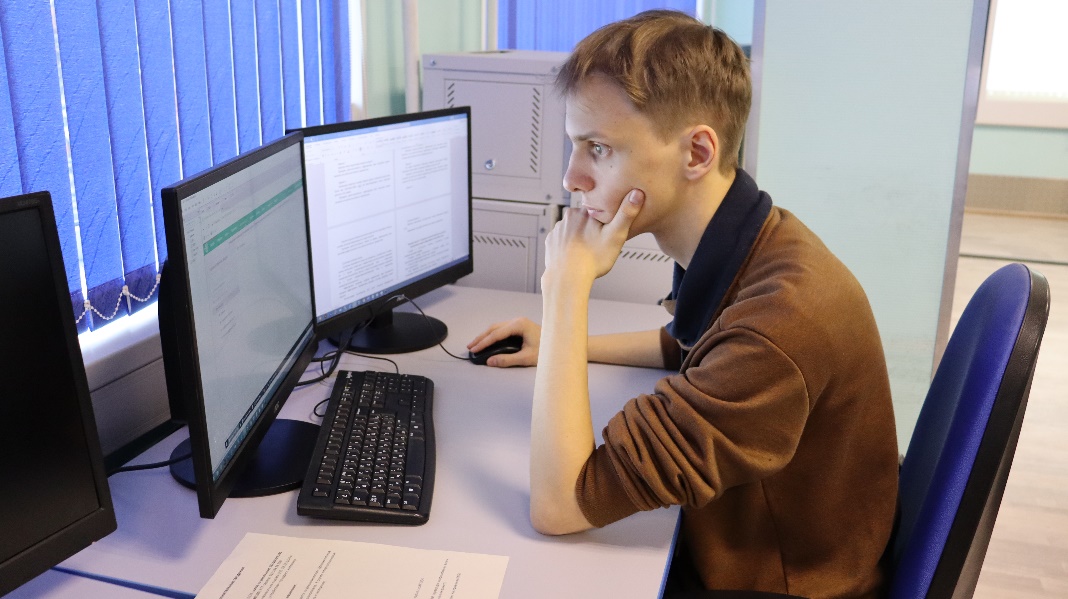 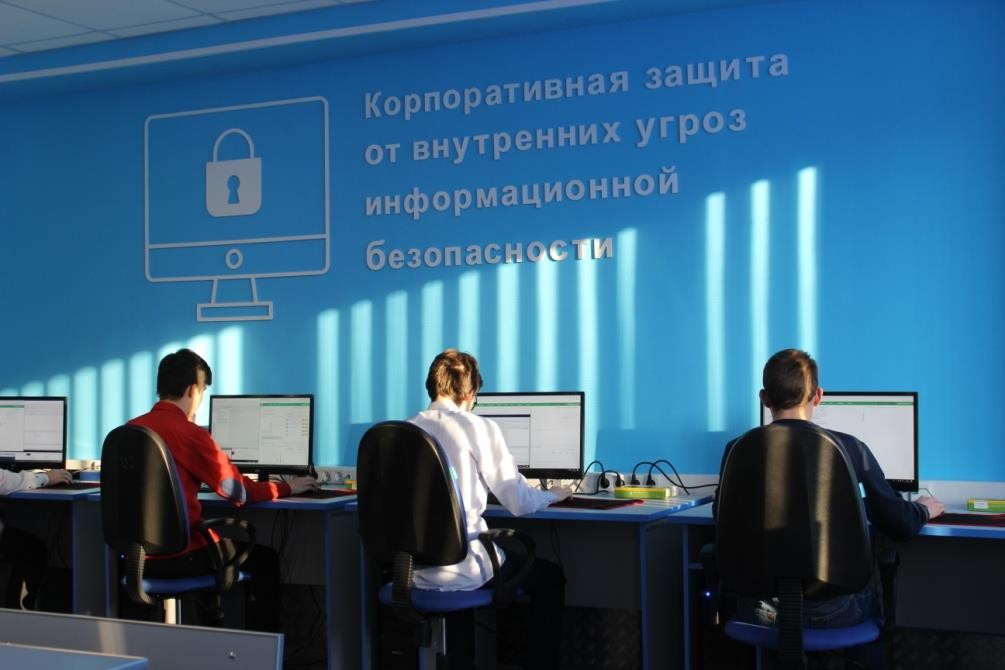 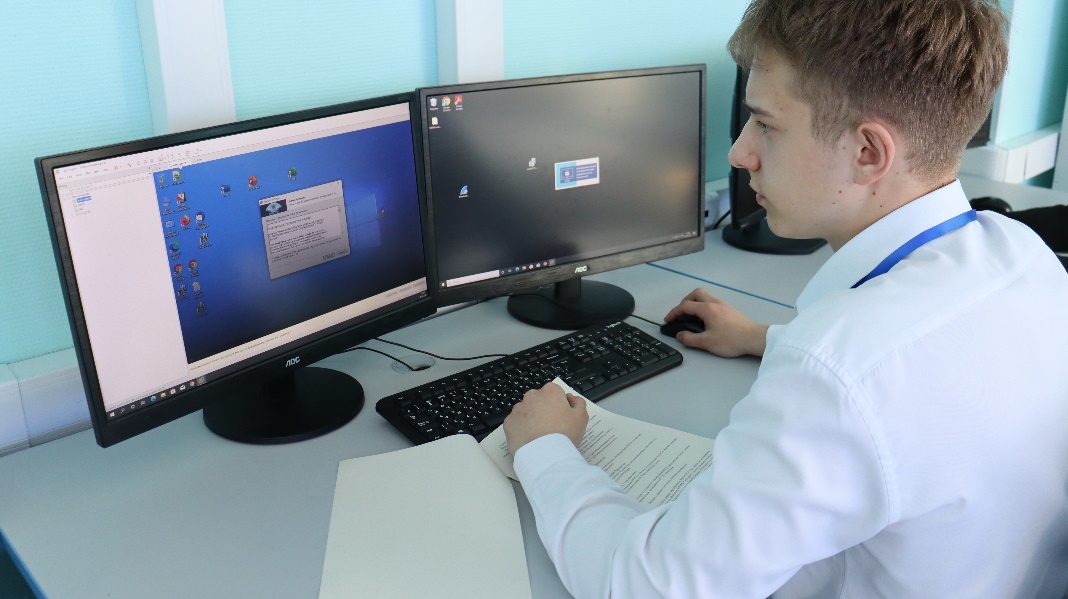 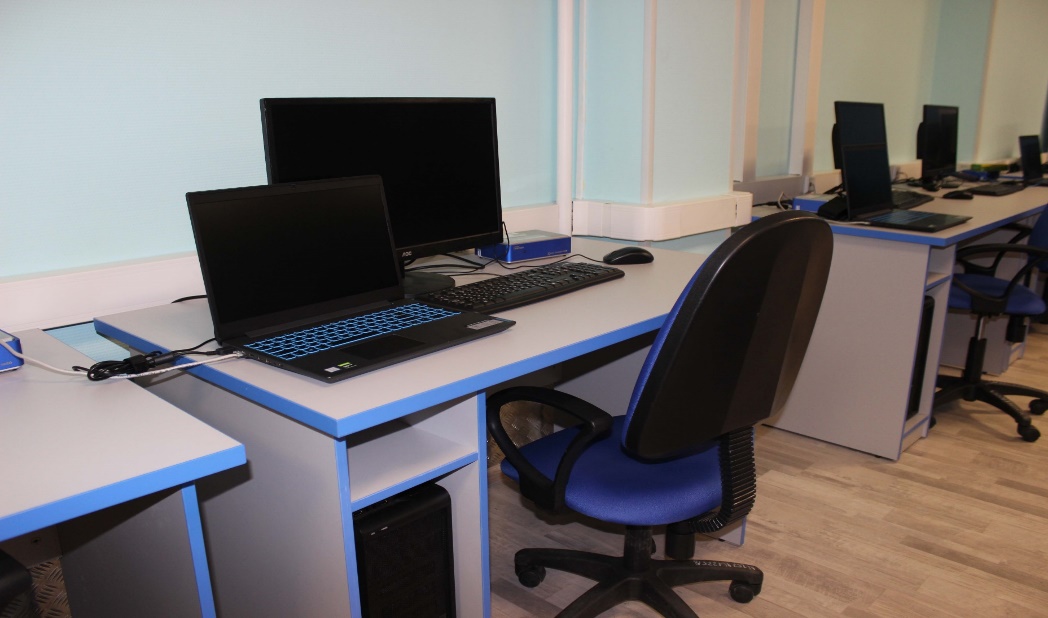 Лаборатория Корпоративная защита от внутренних угроз информационной безопасности
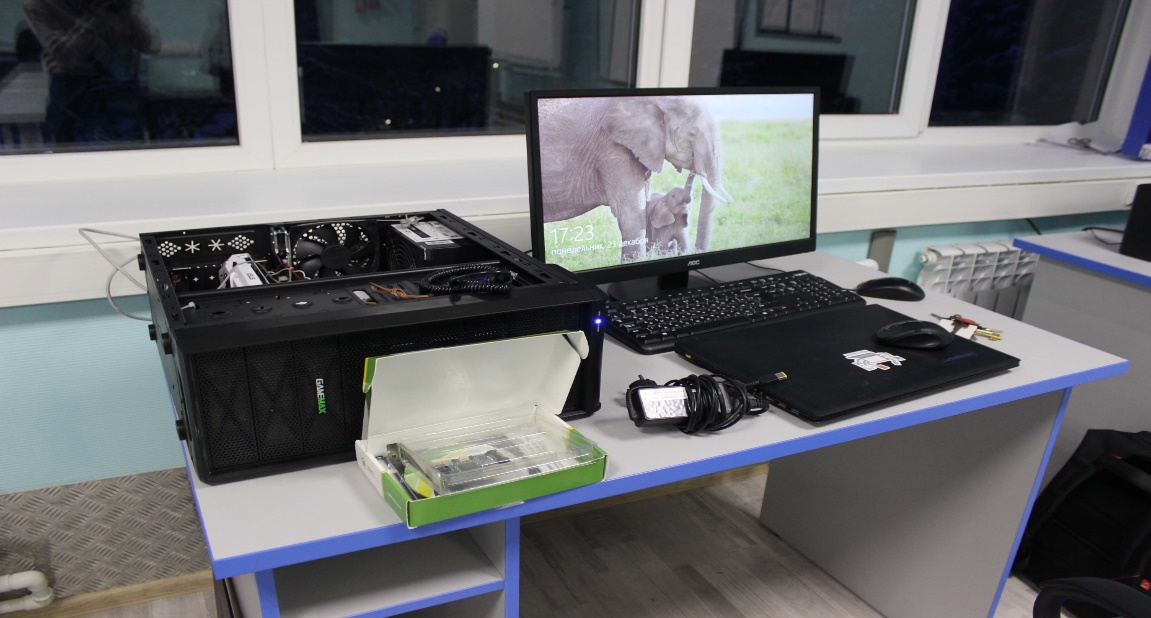 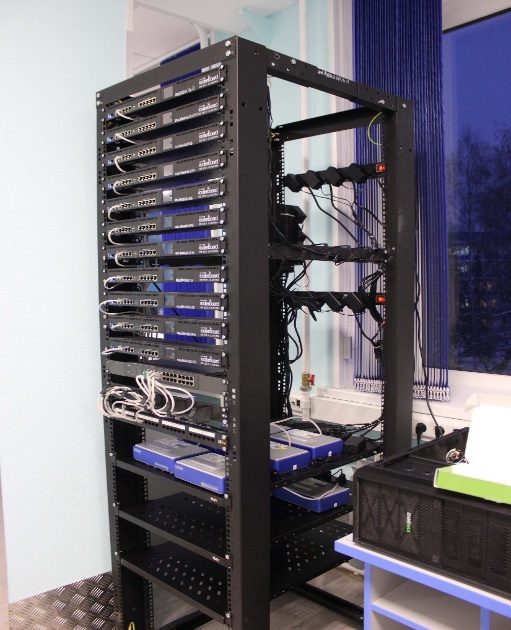 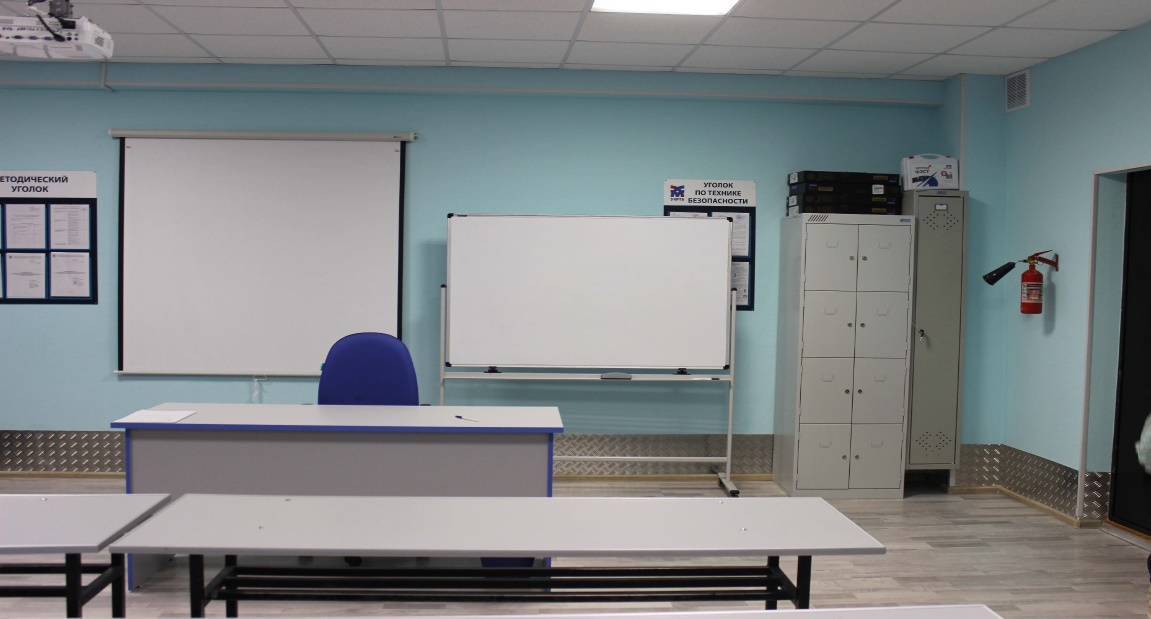 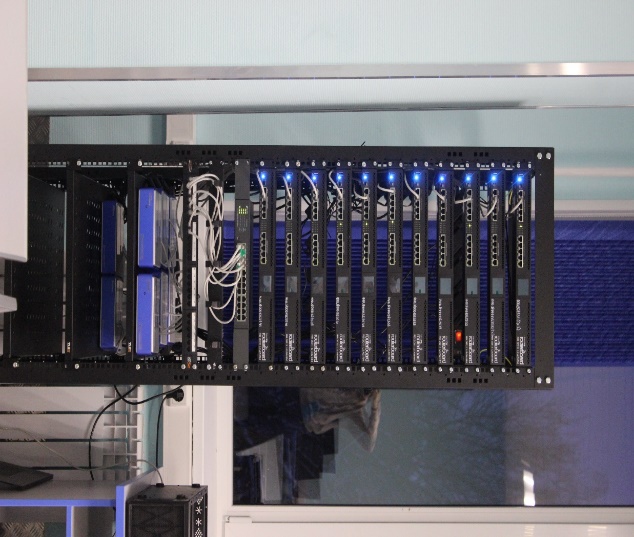 Основные дисциплины:
ПМ.01 Эксплуатация информационно-телекоммуникационных систем и сетей
Приемо-передающие устройства, линейные сооружения связи и источники электропитания
Телекоммуникационные системы			
Электрорадиоизмерения и метрология
ПМ.02 Защита информации в информационно-телекоммуникационных системах и сетях с использованием программных и программно-аппаратных (в том числе, криптографических) средств защиты
Защита информации в информационно-телекоммуникационных системах и сетях с использованием программных и программно-аппаратных средств защиты
Криптографическая защита информации
ПМ.03 Защита информации в информационно-телекоммуникационных системах и сетях с использованием технических средств защиты
Защита информации в информационно-телекоммуникационных системах и сетях с использованием технических средств защиты				
Физическая защита линий связи информационно-телекоммуникационных систем и сетей
Использующие оборудование и ПО
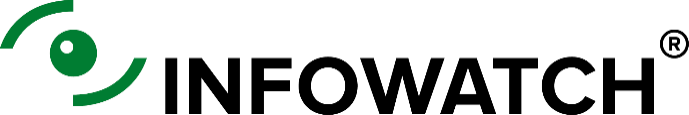 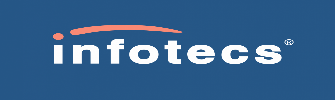 - Infowatch (Traffic Monitor)
	- Infotecs (VipNet УЦ)
	- Код безопасности (Соболь, Secret Net)
   - РусБИТех (Astra Linux SE)
   - РедСофт (RedOS)
   - НПО Эшелон
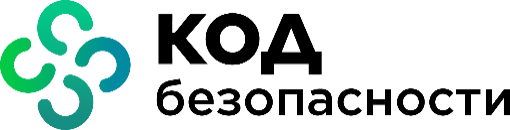 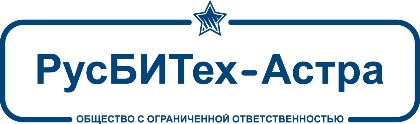 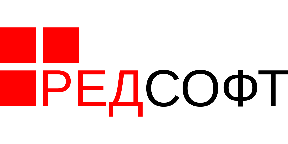 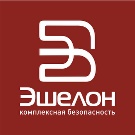 Проведение учебной  и производственных практик
Будущие специалисты учатся на самом  современном оборудовании, готовятся к сдаче  демонстрационного экзамена и участии в  чемпионатах от ФП Профессионалитет.
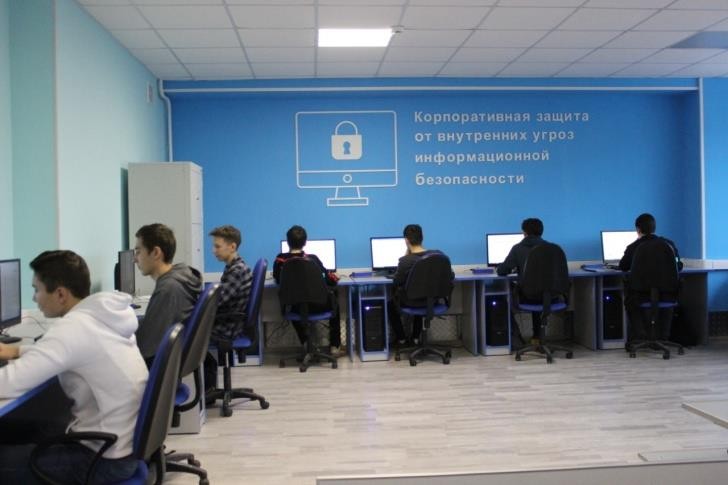 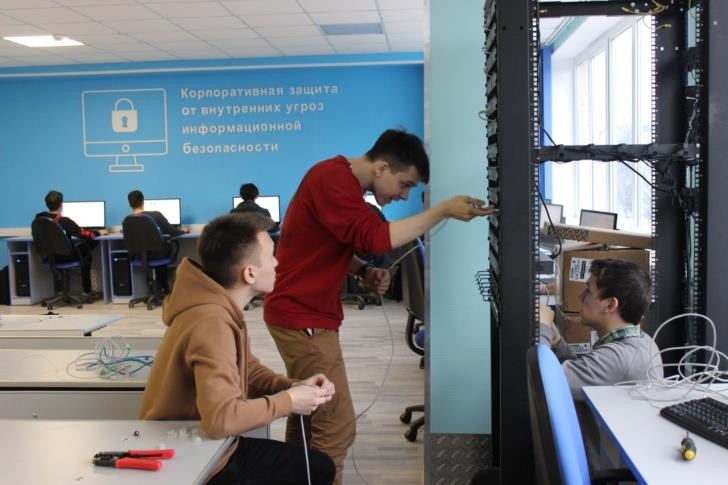 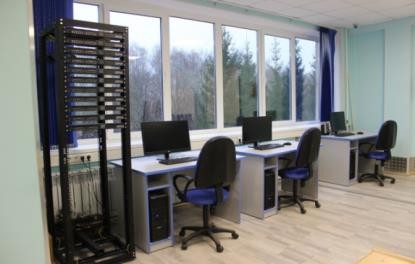 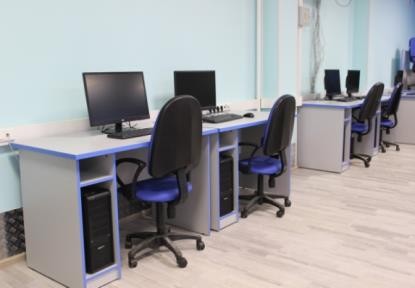 Проведение учебной  и производственных практик
Проведение учебной  и производственных практик с привлечением партнеров и работодателей 
МВД РБ, 
Роскомнадзор, 
Радиочастотный центр ПФО,
 Башинформсвязь,
 Промсвязь,
 Хуавей, 
Вымпелком,
Спецмонтаж сервис,
АН Синтез,
ИЦСБ 
Infotecs
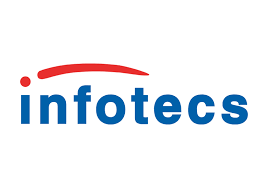 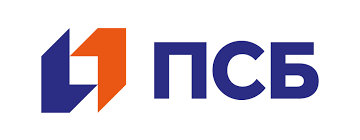 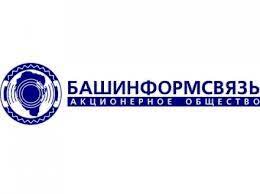 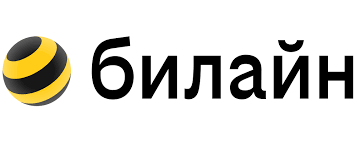 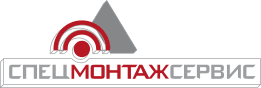 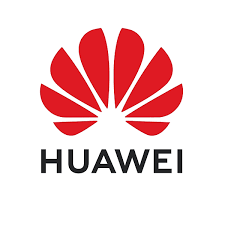 Внеклассная жизнь
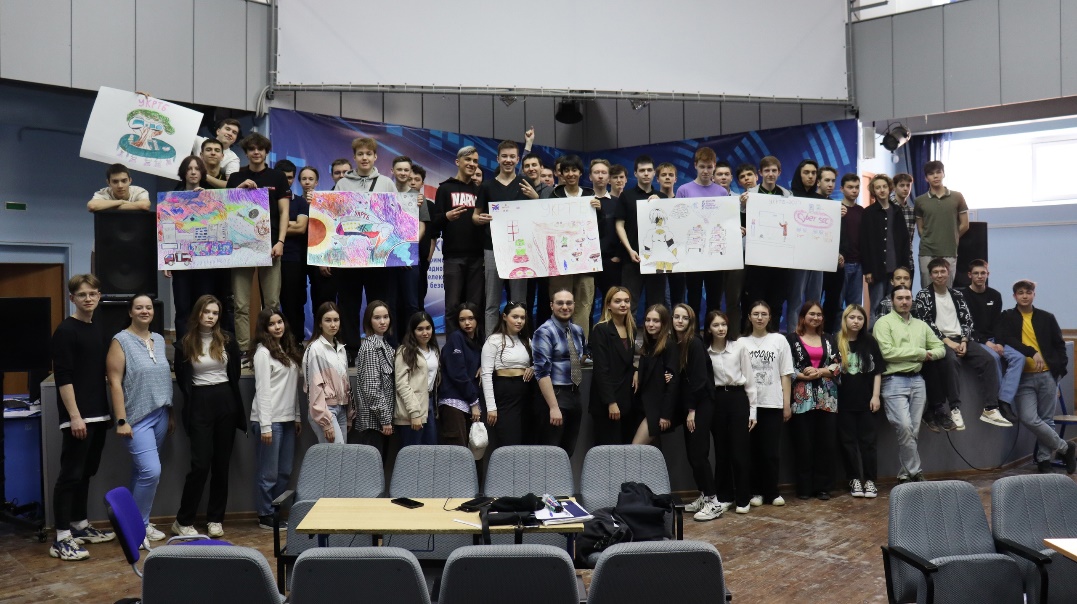 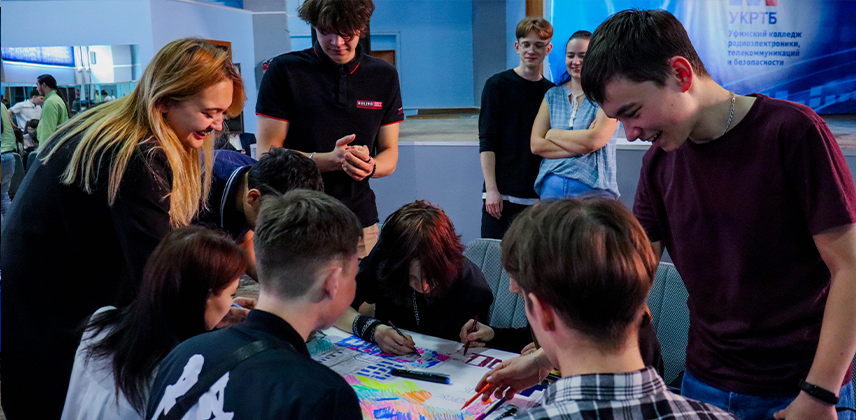 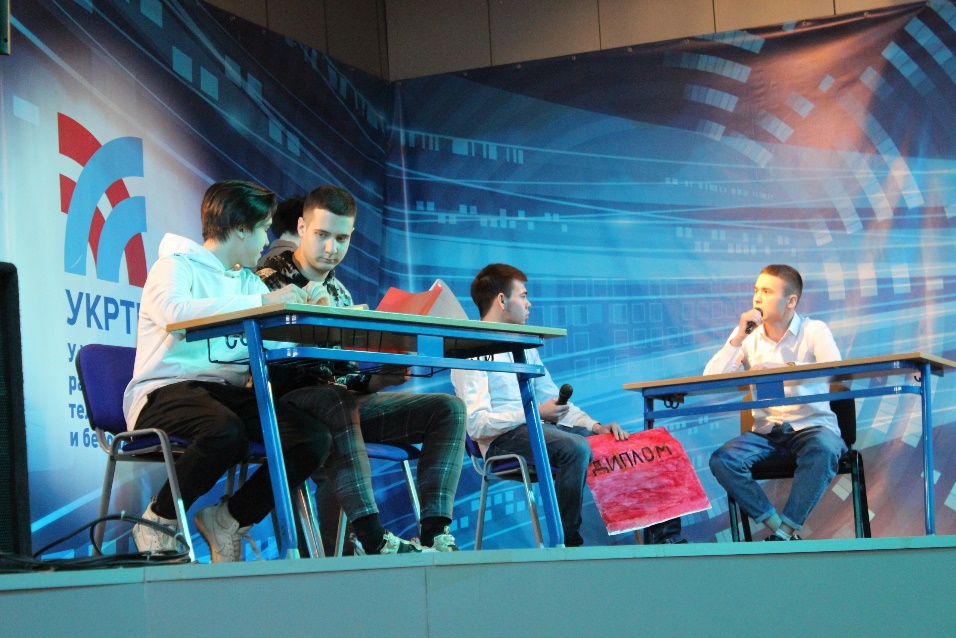 Результат
2017 год 
Олимпиада ИБ г. Москва
Призер, 3 место
Кислицин Никита

Преподаватель высшей категории, Мастер ПО(г. Уфа)
УКРТБ
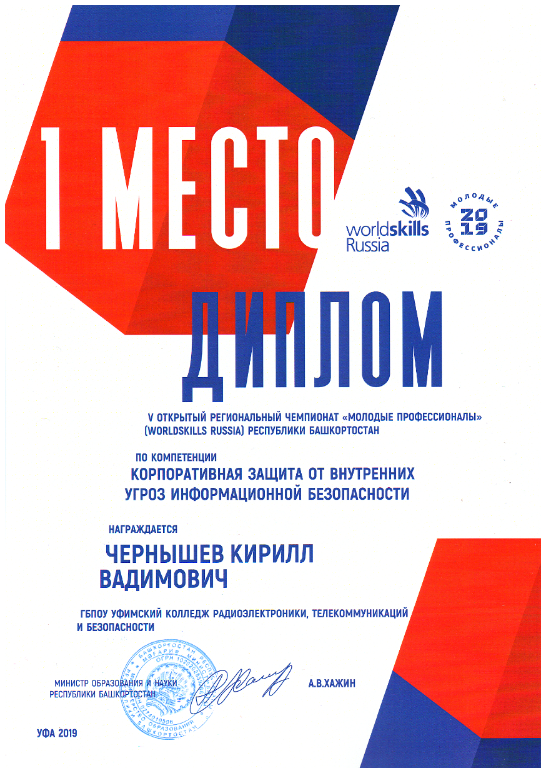 2019 год 
Молодые профессионалы WSR г.Уфа
Победитель, 1 место
Студент года 
г. Москва
Чернышев Кирилл

Студент БГУ
(г.Уфа)
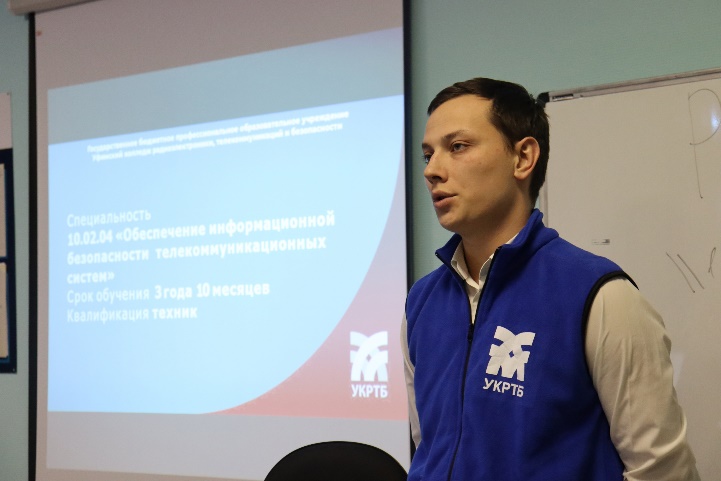 Результат
2021-2022 год 
Молодые профессионалы WSR г.Уфа
Победитель, 1 место
Призер Нациальонального Чемпионата WSR РБ (3 место)
г. Уфа 
Нифталиев Руслан

Инженер по информационной безопасности ООО Форсайт
(г.Санкт-Петербург)
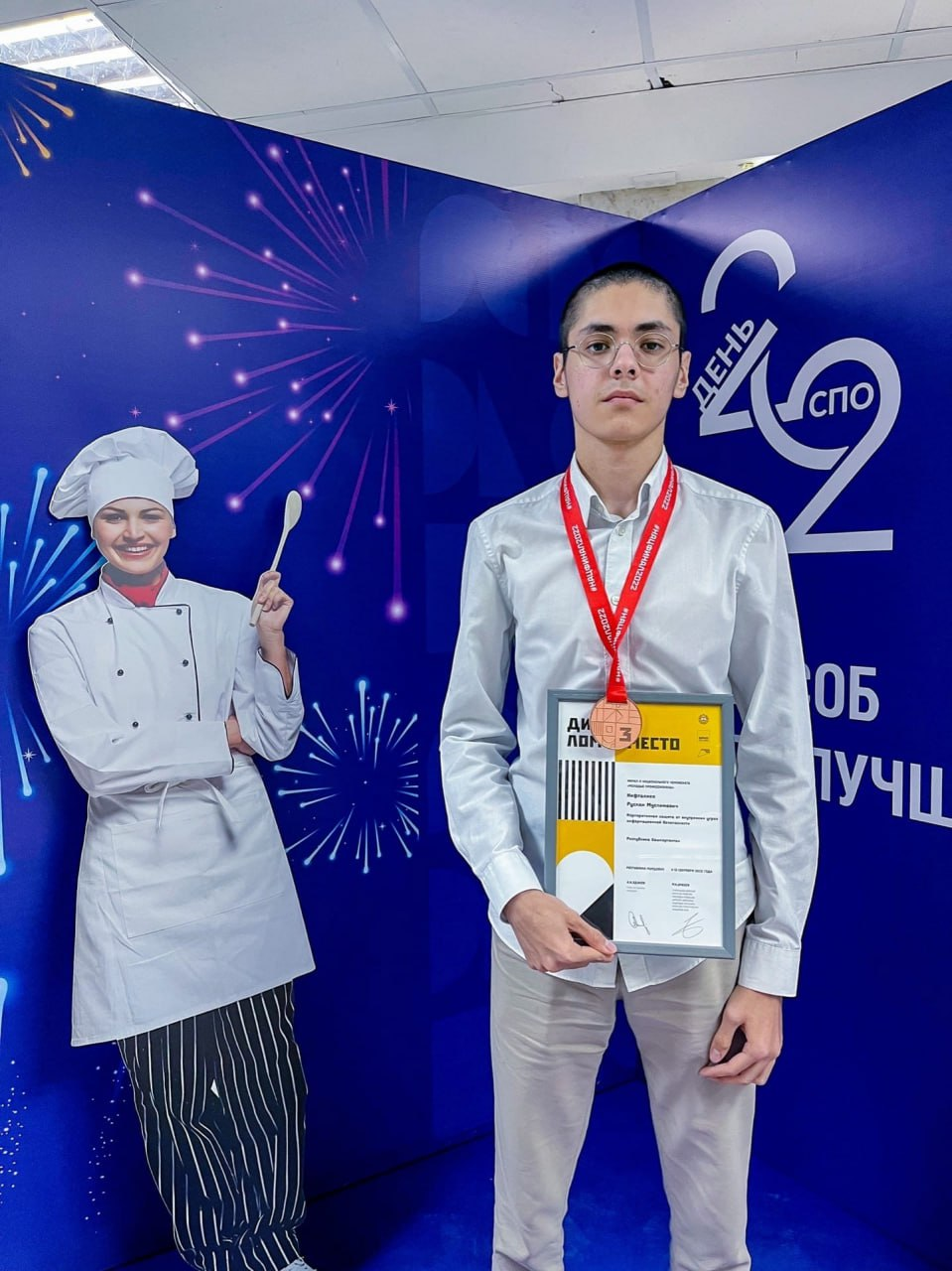 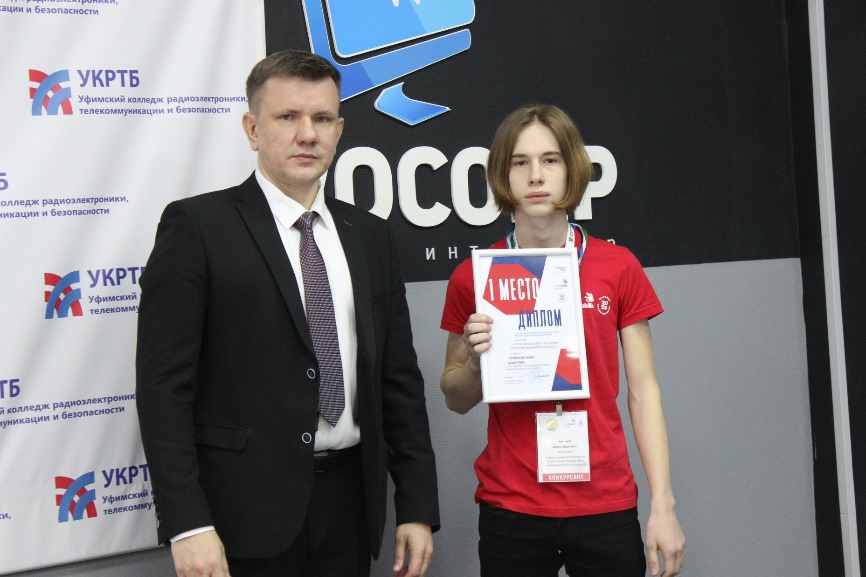 2020-2021 год 
Молодые профессионалы WSR г.Уфа
Победитель, 1 место
Призер Национального Чемпионата WSR 
(Медальон за профессионализм)
г. Уфа РБ
Гимранов Эмиль
Инженер-тестировщик 
АО «ИнфоТеКС»
Студент УГНТУ
(г.Уфа)
Трудоустройство
Внедрение индивидуального обучения позволило усилить мотивацию студентов становится профессионалами, т.к. это позволяет работать уже с 4 курса.
Договор между организацией и колледжем позволяет трудоустроить студентов без отрыва от образования.
Выпускники колледжа: 
МВД РБ Центральная лаборатория по защите информации
Вневедомственная охрана, Линейный отдел МВД РБ
Башинформсвязь,  отдел обслуживания ОПС Нефтеоргсинтез 
БашТелерадиоцентр,  АИР-Софт, ВДПО, 
Компания Актив(Москва)
Учебный центр защиты персональных данных
 Монтажная организация Спецмонтаж
«Полигон», 
Охранное агенство Тотум